Systems Theory(von Bertalanffy, 1968)
WHOLE  Interacting Parts  soc or bio construct
  
  
Cannot understand ppl in isolat. from one another
Families as Systems
Made of interrelated elements/objectives
  
Each element has   
Exhibit   
Have   
Interdepend. on one another
Rel’s b/w elements function as such

ALL THIS TOGETHER FORMS A
Family Systems Theory: The Elements(Bowen, 1966)
Subsystems (e.g., marital, parent-child, sibling)
Smaller units w/i larger system
Share charac’s of larger system, BUT…
Each type =                                               (norms, roles, behav’s, expectat’s)
Family Systems Theory(Bowen, 1966)
Interconnected/Interdependent
We’re NOT isolated indiv’s
Set of ppl related by
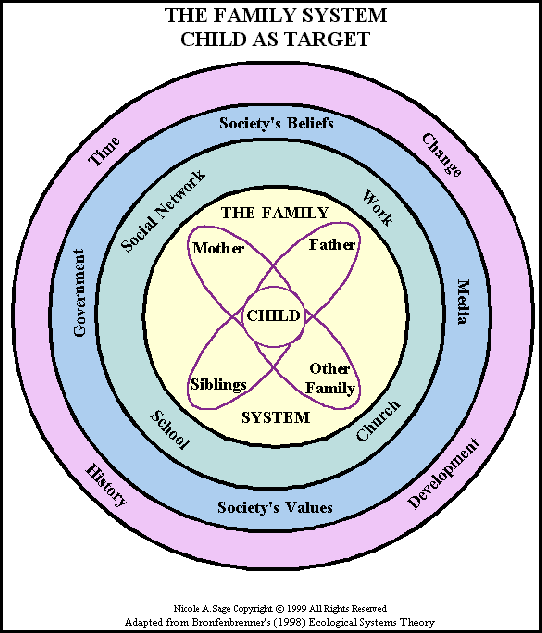 Family System Features: Patterns
develop
Reliable:                                               &                   

Comprised of Roles & Rules

Power distrib’s – shift w/ needs
Ideal  reliable, predictable patterns

Decision-making

Conflict resolution
Family System Features
Constant pull on systm to   

Systm seeks continual  


                                feedback loop
info that returns systm to                             pre-set level reduc. deviat


ALSO constant adaptation                          (need for change) -                                                                   							feedback loop
Cycle of Family Systems
Always wonder…
How get in cycle?  Who starts?
Family systems thry view: 
chicken/egg?  Impossible answer b/c…
BOTH patterns cause OTHER


   
                                    
Each member’s behav. caused by (affects) & causes (effects) others’ behav’s
But… Family Systems are                            !
COMMUNICATION BOUNDARIES!
Continuum: Open to Closed (same as boundary permeability)
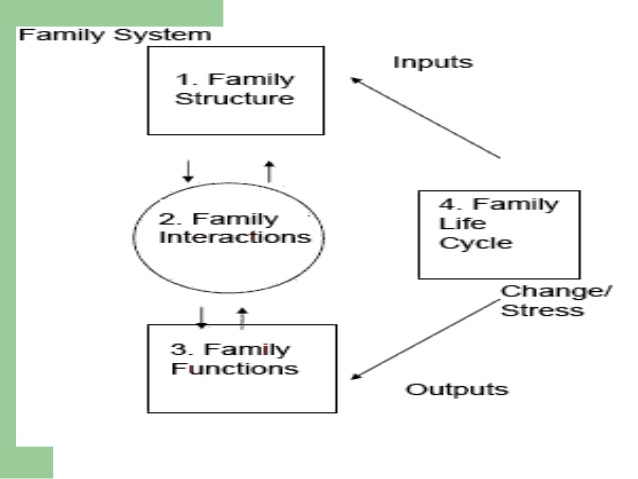